Государственное бюджетное общеобразовательное учреждение начальная школа-детский сад № 682 Разработала: воспитатель Дудорова Наталья Анатольевна
ПРОЕКТ 
(краткосрочный)
 
«В стране Здоровячков» 
2 младшая группа
Паспорт проекта:
Тип проекта: информационно – творческий
По характеру содержания: ребенок, ближайшее окружение. 
По характеру координации: открытый 
По колличеству участников: групповой
Участники проекта: *дети младшего дошкольного возраста *воспитатель *родители 
По продолжительности: краткосрочный (февраль)
Цель: Сохранение и укрепление здоровья детей младшего дошкольного возраста, как основа личностного, эмоционального и физического развития. 
Задачи: 
1 Формировать у детей осознанное отношение к сохранению и укреплению своего здоровья. 
2 Обеспечить всестороннее и гармоничное развитие физического, психического и социального здоровья у детей 
3 Овладение навыками самооздоровления Предполагаемый результат:
 1. Осознание детьми понятия «здоровье» и влияние образа жизни на состояние здоровья.
 2. Повышение уровня физического, психического и социального здоровья детей.  
3. Осознанное отношение детей и их родителей к состоянию здоровья как к основному фактору успеха на последующих этапах жизни.
1 этап – ПОДГОТОВИТЕЛЬНЫЙ 
Анкетирование среди родителей «Здоровый малыш!». 
Цель: Выявление отношения семьи к ЗОЖ. 2. Выявить уровень знаний детей о правилах гигиены и значимости их для сохранения и укрепления здоровья. 
Подбор методической и художественной литературы по ЗОЖ 
Подготовка и подбор материалов для изготовления картотек по разделам: «Упражнения для глаз» «Подвижные игры для детей младшего возраста» «Физкультминутки» «Игры по здоровью»
Подбор дидактических игр и серии картин на тему: «Чувства, Эмоции» с целью понимание детьми связи между физическим и эмоциональным здоровьем.
2 этап – деятельностный ДЕТИ .
1.НОД ( ОО «Познание») « Здоровье», «Изучаем свой организм». 
Цель: Дать детям элементарные сведения о своем организме. Убедить в необходимости заботится и беречь свой организм (глаза, уши, ноги и т.д.).
 2.Беседа (ОО «Познание», «Здоровье», «Чтобы бать здоровым» 
Цель: Формировать у детей навыки личной гигиены (ухаживать за волосами, мыть руки и т.д) Учит детей видеть красоту в чистоте и опрятности. 
3.« Чтение художественной литературы о чистоте» К.И Чуковский «Мойдодыр», А Барто «Девочка чумазая». Цель: Вызвать у детей желание следить за своим внешним видом, чистотой и опрятностью. 
РОДИТЕЛИ 
Беседа: «Формирование у детей основ здорового образа жизни». Цель: Информировать родителей о значимости и ценности соблюдений оздоровительных мероприятий с ранних лет, о том, что они должны стать привычными для детей. Оформление стенда: «Расти здоровым малыш» Цель: повысить уровень знаний родителей об укреплении здоровья детей.
3 этап – деятельностный Дети. 
7. Экскурсия в кабинет врача. «Врачи наши помощники». Цель: Продолжить расширять знания детей о профессии врача и значимости лечения во время болезни. 
8 Беседа «ОО Познание», « Здоровье»: «Что помогает быть здоровым». Цель: Дать детям элементарные знания о разнообразных способах. 
9. НОД «Художественное творчество» Рисование: «Овощи, фрукты». Лепка: «Овощи, фрукты». Цель: Закреплять знания детей о том, что витамины содержатся не только в лекарствах, но и в овощах и фруктах. 
10. Рассматривание энциклопедии: « Я и мое тело». Цель: Расширять знание детей о своем теле (организме). 
Родители :
Консультация: «Физическое воспитание ребенка в семье».
 Цель: Советы родителям о том, как использовать физкультурный инвентарь с целью физического развития ребенка.
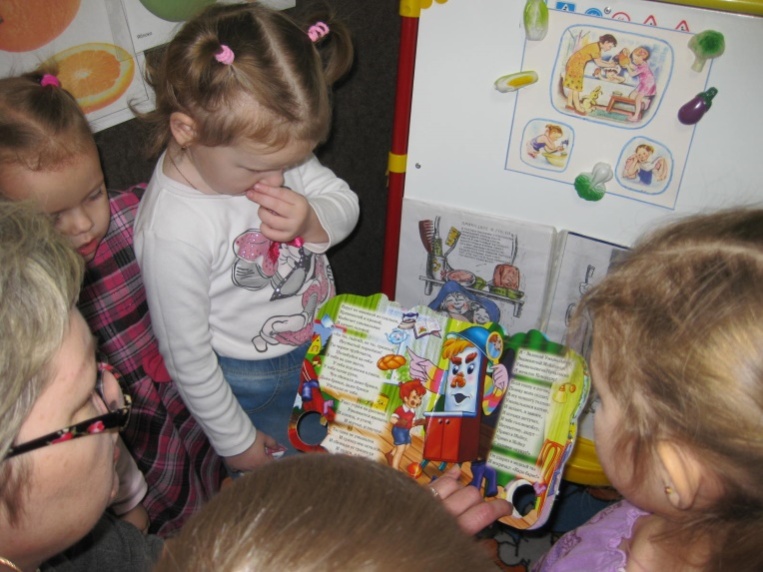 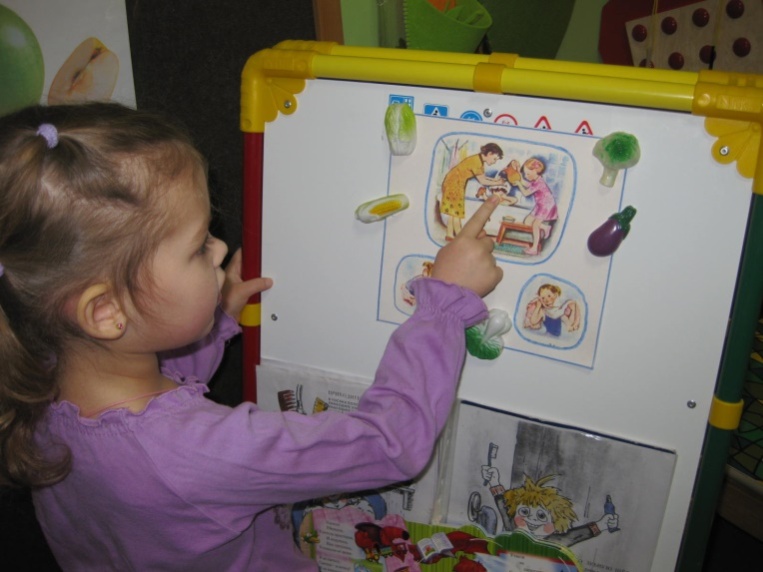 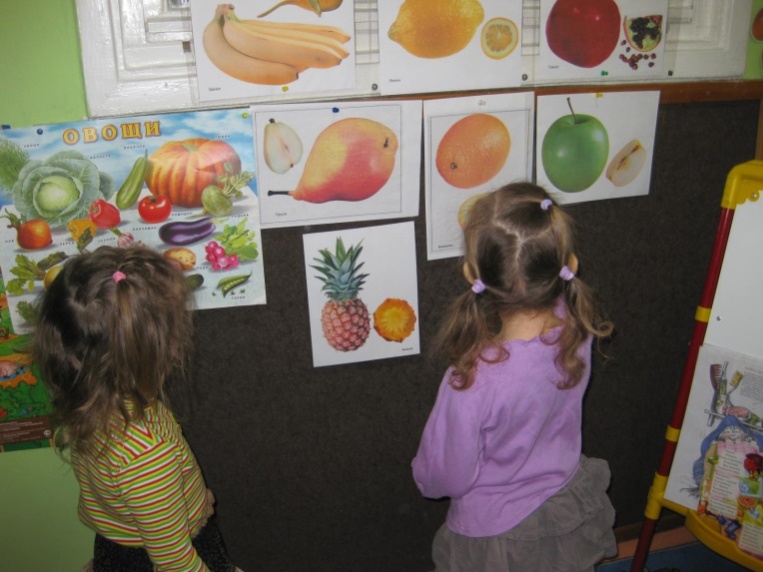 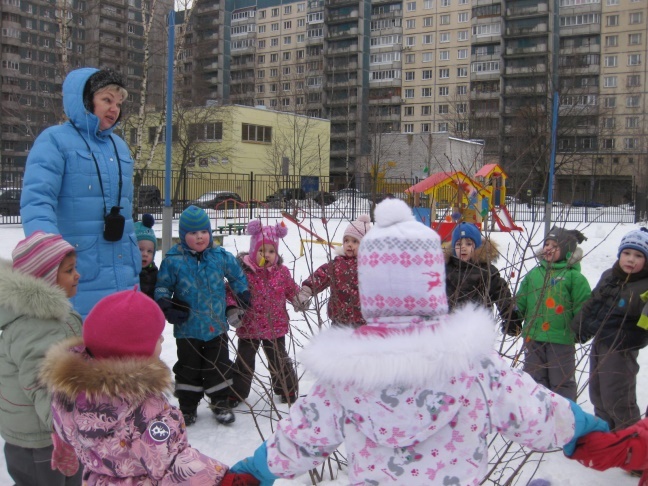 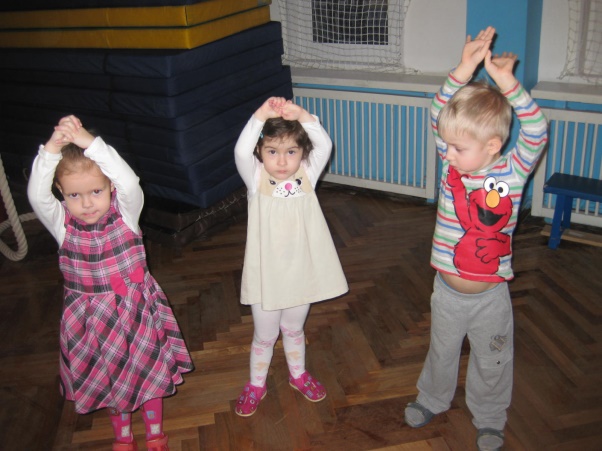 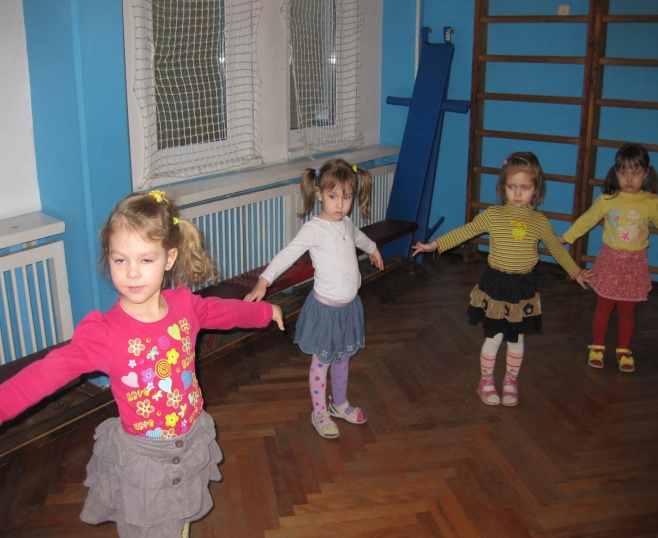 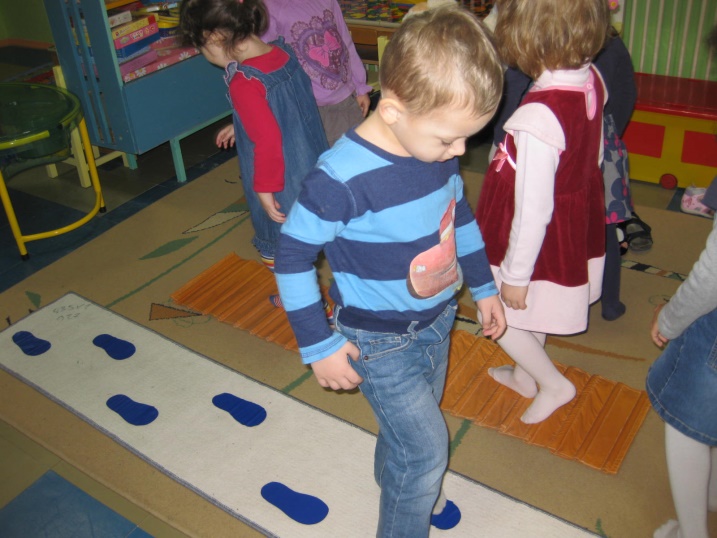 3 Этап – Заключительный 
1.Дети получили первоначальные представления о своем организме и правилах сохранения своего здоровья. 
2. У детей возник интерес и потребность к физическим упражнениям, как к средству оздоровления. 
3. Дети получили первоначальные знания того, что настроение человека (эмоциональное состояние) влияет на физическое здоровье. 
4. Повысился интерес родителей в физическом развитии и оздоровлении детей.
Консультирование родителей по вопросам ЗОЖ Памятки, буклеты, папки-передвижки для родителей по вопросам ЗОЖ
СПАСИБО 
ЗА  ВНИМАНИЕ